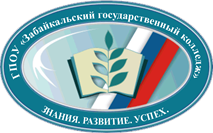 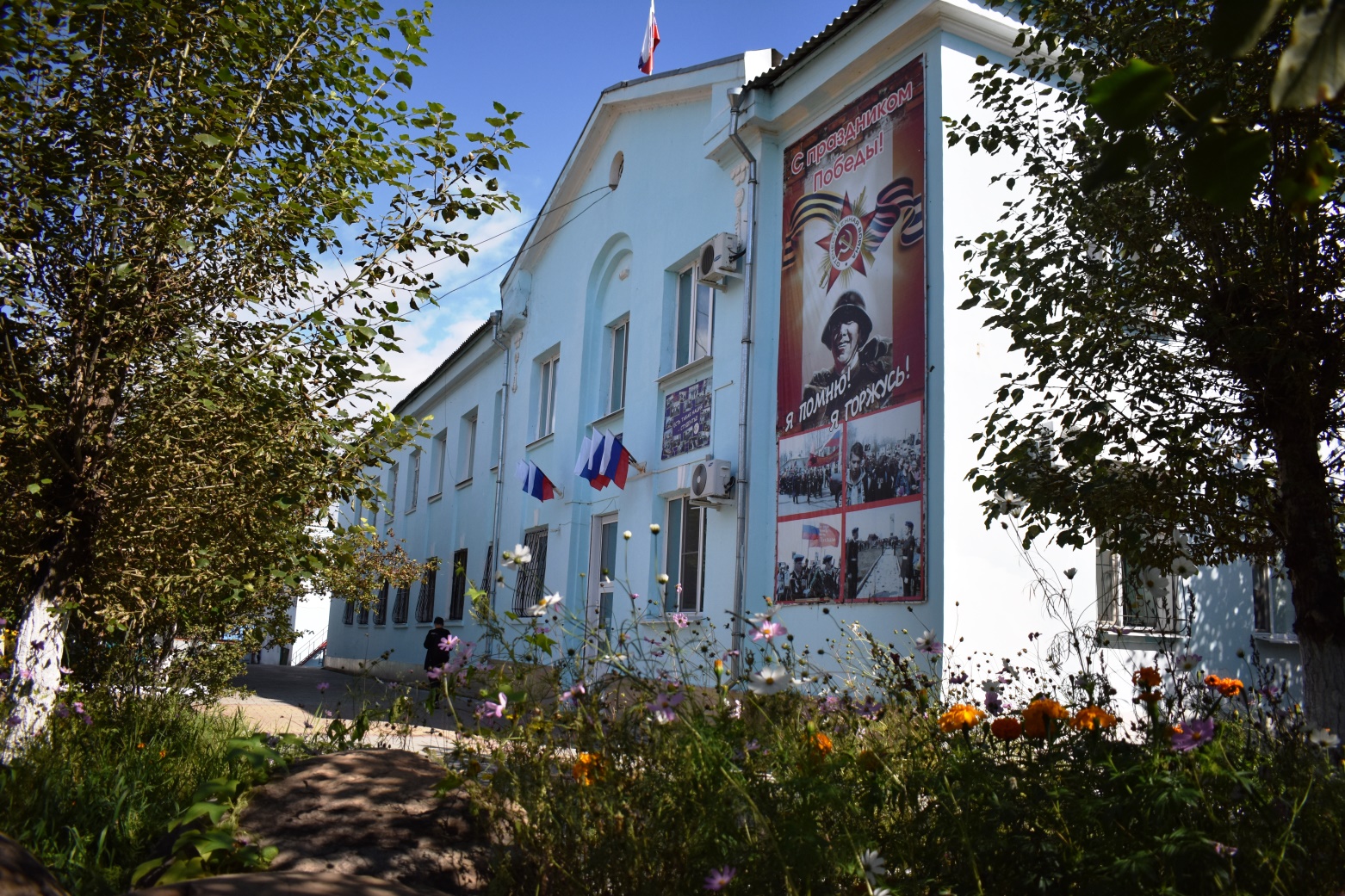 Государственное профессиональное образовательное учреждение 
    «ЗАБАЙКАЛЬСКИЙ ГОСУДАРСТВЕННЫЙ КОЛЛЕДЖ»

        ПРИГЛАШАЕТ ВАС СТАТЬ СТУДЕНТОМ НАШЕГО КОЛЛЕДЖА!
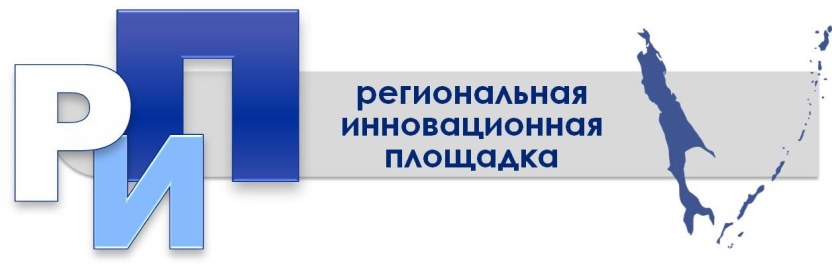 Заочное отделение (на базе 11 классов)
Очное отделение (на базе 9 классов)
БЮДЖЕТНОЕ ОБУЧЕНИЕ
  44.02.06 «Профессиональное обучение (по отраслям)»
Квалификация выпускника – мастер производственного обучения, 
специалист
Срок обучения 4 года 10 месяцев
БЮДЖЕТНОЕ ОБУЧЕНИЕ
 43.02.15 «Поварское и кондитерское дело»
Квалификация - специалист по поварскому и кондитерскому делу
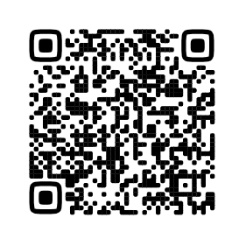 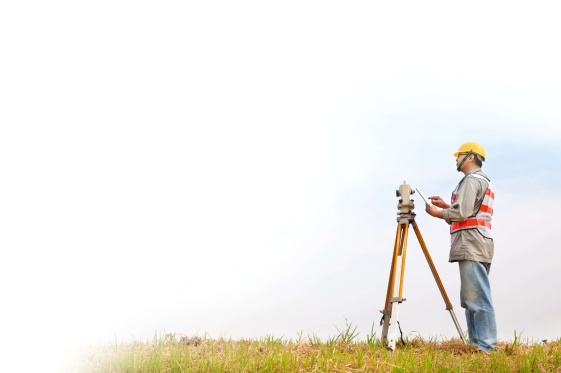 21.02.19 «Землеустройство»
Квалификация выпускника – специалист по землеустройству
Срок обучения 3 года 10 месяцев
21.02.19 «Землеустройство»
Квалификация выпускника – специалист по землеустройству
Срок обучения 3 года 10 месяцев
КОММЕРЧЕСКОЕ ОБУЧЕНИЕ
  44.02.06 «Профессиональное обучение (по отраслям)»
Квалификация выпускника – мастер производственного обучения,  специалист
Срок обучения 4 года 10 месяцев
 23.02.07 «Техническое обслуживание и ремонт двигателей, систем и агрегатов автомобилей».  Квалификация выпускника – специалист
43.02.15 «Поварское и кондитерское дело»
Квалификация - специалист по поварскому и кондитерскому делу
Для получения подробной 
информации считайте 
QR-код с помощью
 мобильного устройства
54.02.01 «Дизайн» (по отраслям)  
Квалификация выпускника – дизайнер
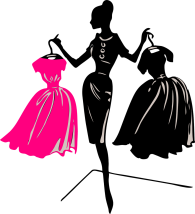 КОММЕРЧЕСКОЕ ОБУЧЕНИЕ
 23.02.07 «Техническое обслуживание и ремонт двигателей, систем и агрегатов автомобилей».  Квалификация выпускника – специалист
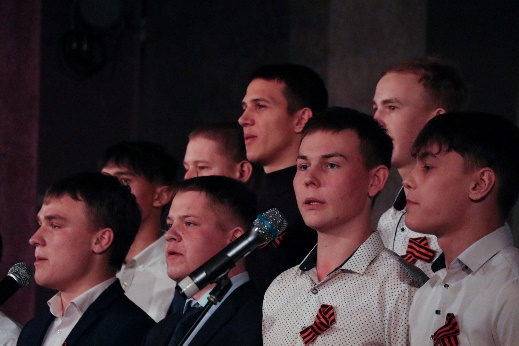 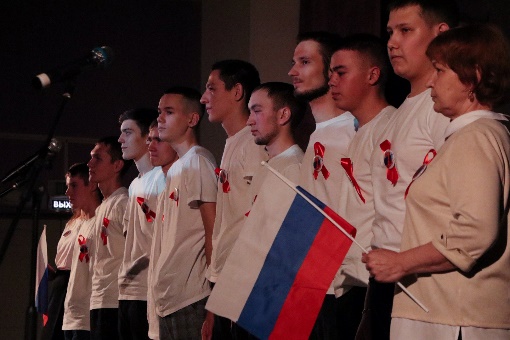 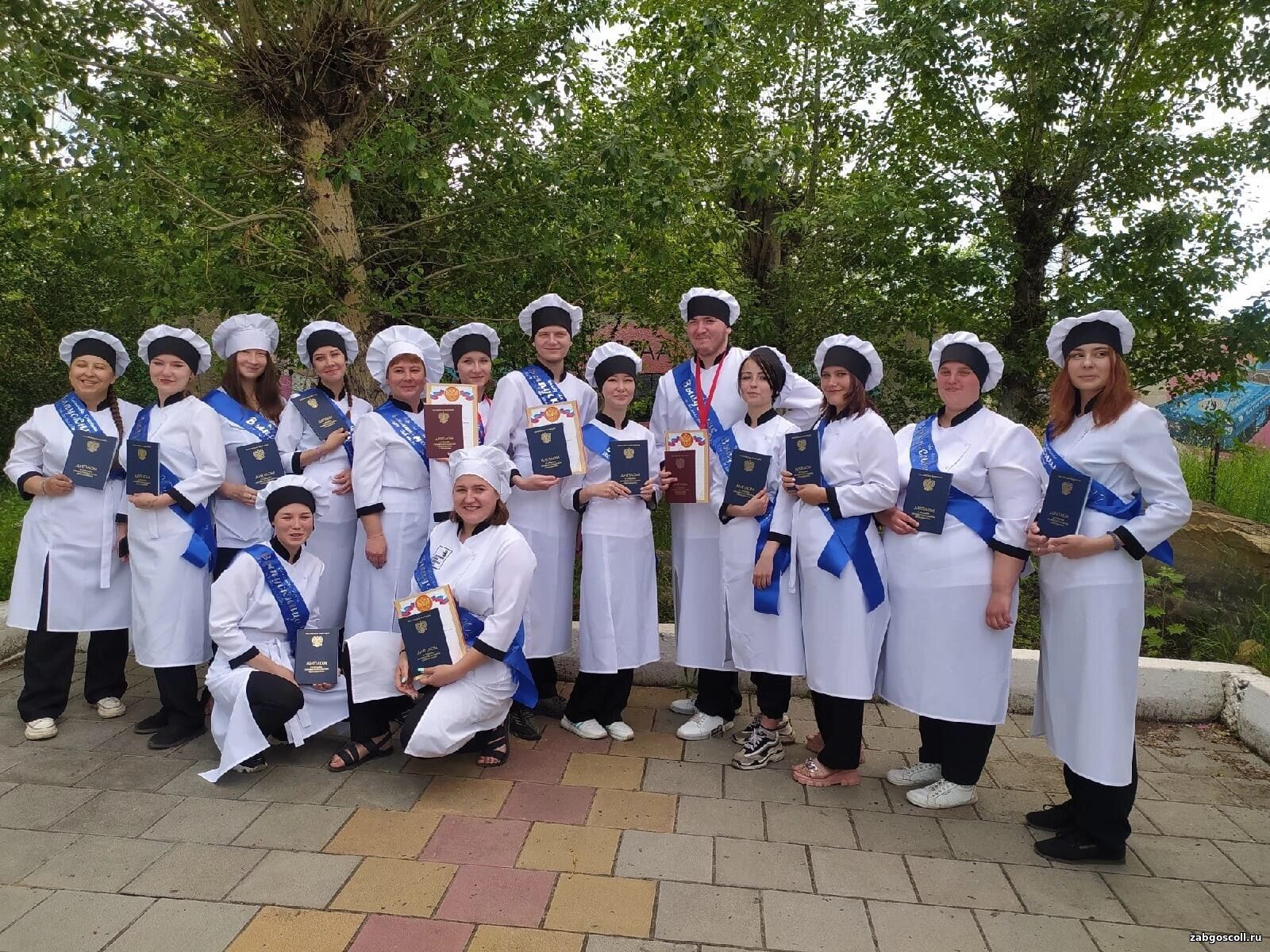 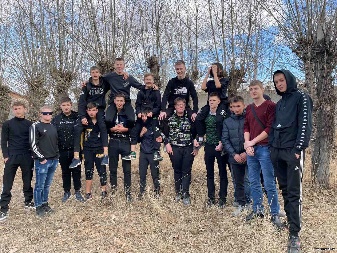 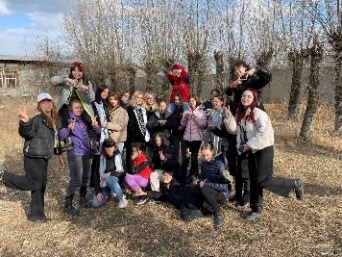 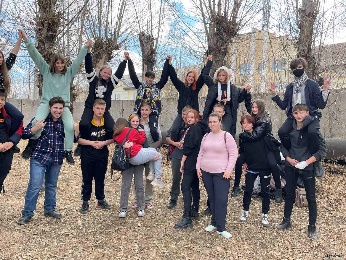